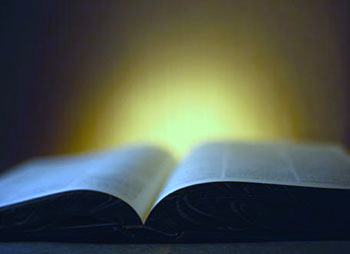 God’s  Promise  for the week
“Whoever loses his 
life for my sake 
will find it.” 
                      (Mt 16:25b)
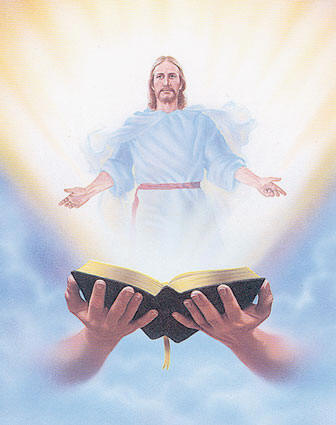 Welcome
Guest
ANNOUNCEMENTS
Sept. 1, 2017
TEACHINGS
Christian Parenting - ME48/SPE19
Christian Maturity Program I 
      Part I - LSS 1-47
Shepherds Training - LSS 1-45
Sat., Sept. 16, 2017, 1- 5 pm
 @ DMP Classroom
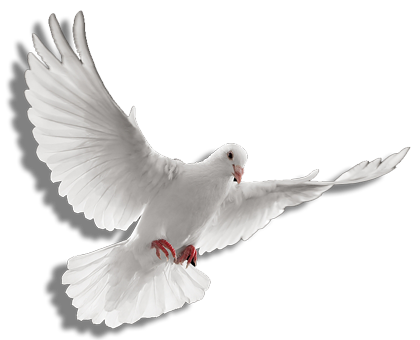 Life in the
Spirit 
Seminar #48
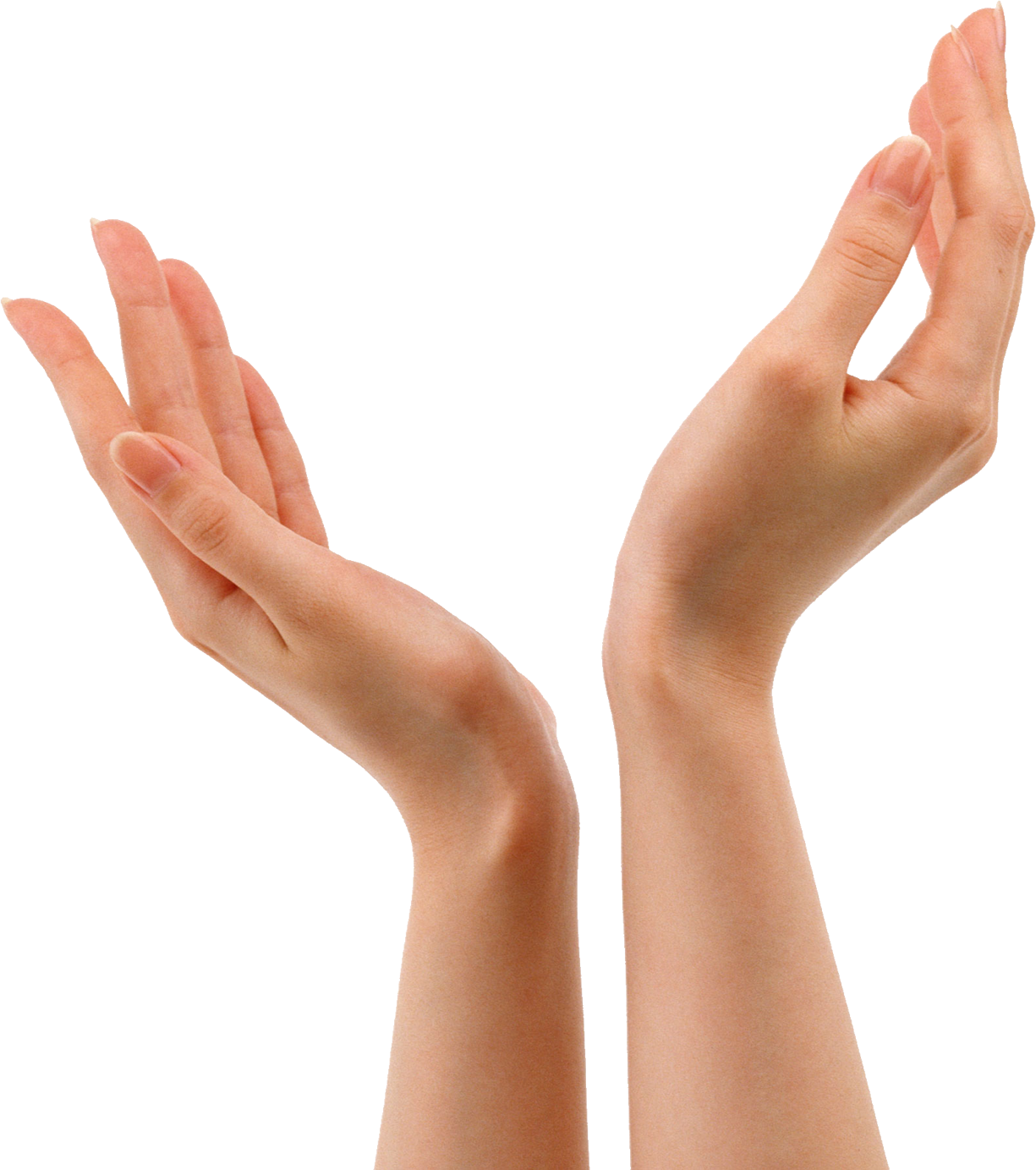 October 13-15, 2017
Divine Mercy Parish, Rahway NJ
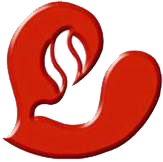 Contacts: Earl & Flo Manguiat
BLD Newark
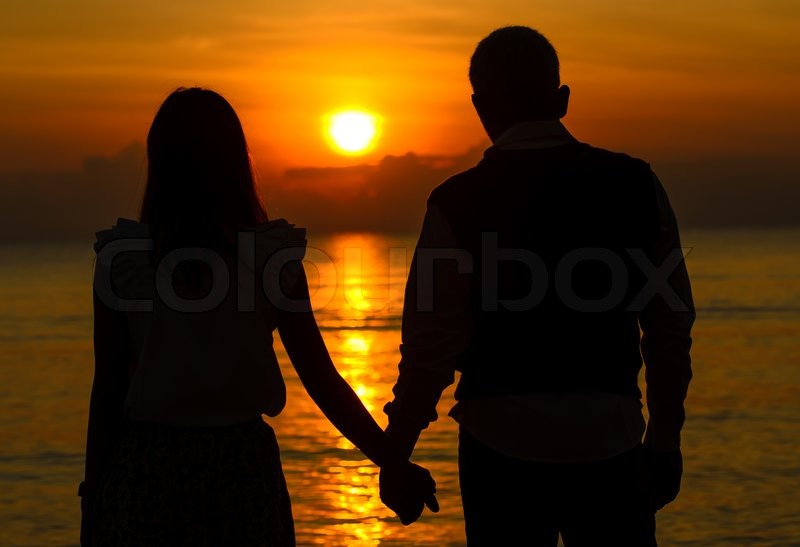 What is God’s plan
in our married life?
Join the…
Marriage Encounter 
Weekend #49
Nov. 17-19, 2017
Hotel Executive Suite
30 Minue Street 
Carteret, NJ 07008
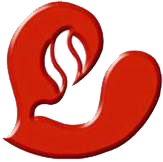 BLD Newark
Please email us at mla@bldnewark.com
John 6
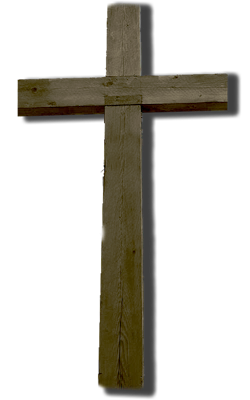 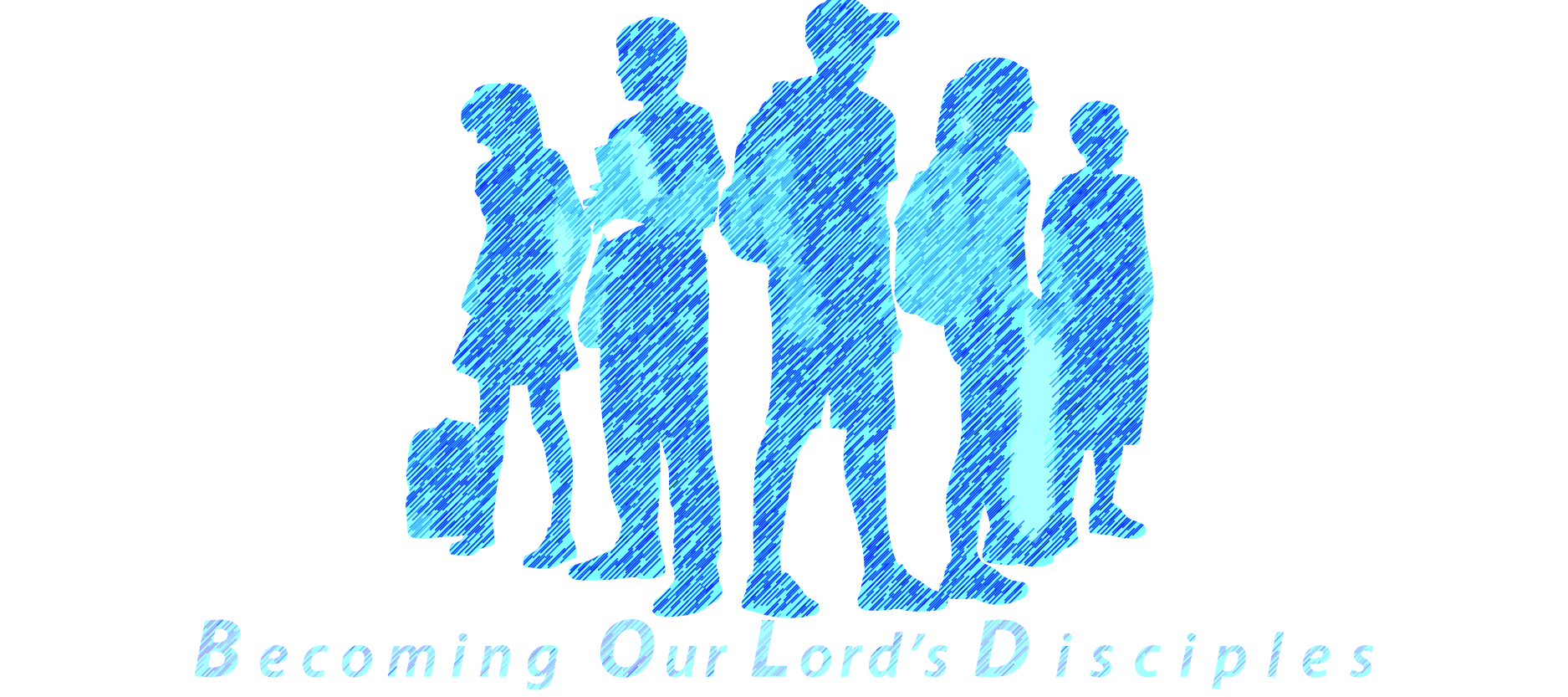 Crossing # 18
October 6 - 8, 2017
Fellowship Deaconry​Basking Ridge, NJ
Contacts:  Tony & Marlene Brillantes
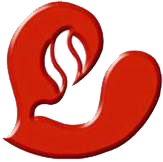 BLD Newark
Marshaling 
Schedule
Sept.  8, 2017
Formation
Apostolate
ORDER
“Be transformed.”
           (Rom 12:2b)